Your Change Journey Planner
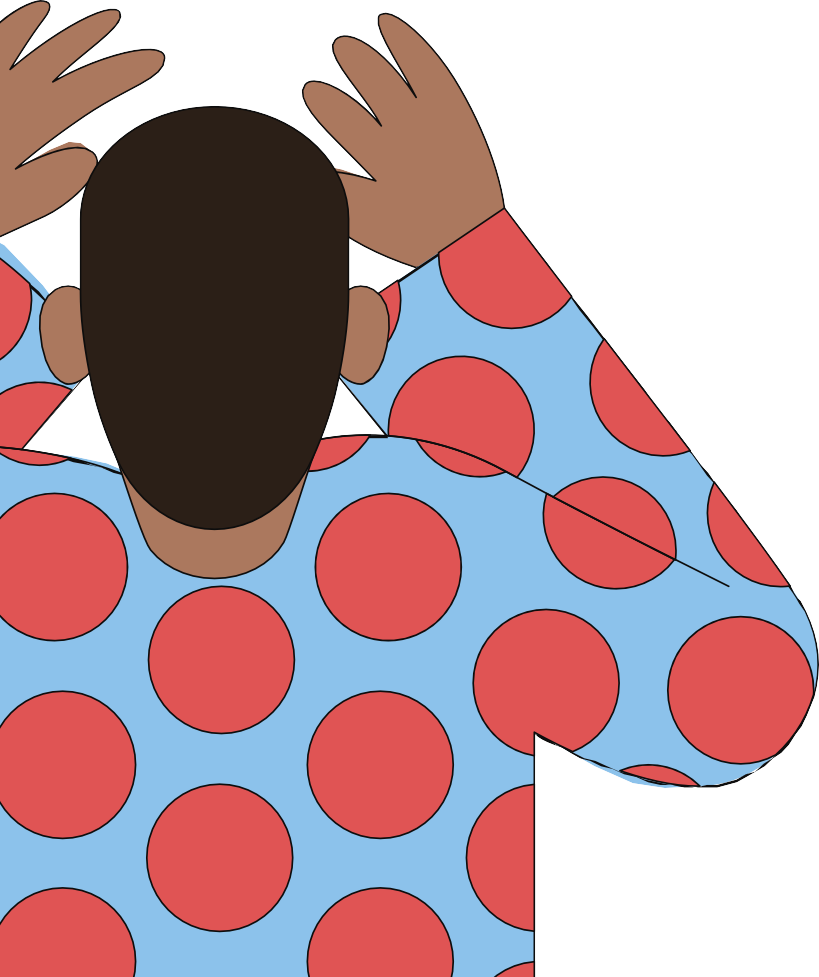 The blank tool with tips
1
My Change Journey: Get Ready
My Destination:
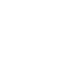 Tip: What will successful change look like to everyone involved? What’s in it for them? Why is this a necessary change journey?
<text>
Where are we now?
<text>
Tip: What’s already working? What might trip you up? Is there anything you can do to remove friction?
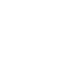 Who do we want on this journey?
<text>
Tip: What do you want from stakeholders? How do they feel about their current circumstances and the change proposed? What might create more urgency?
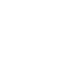 2
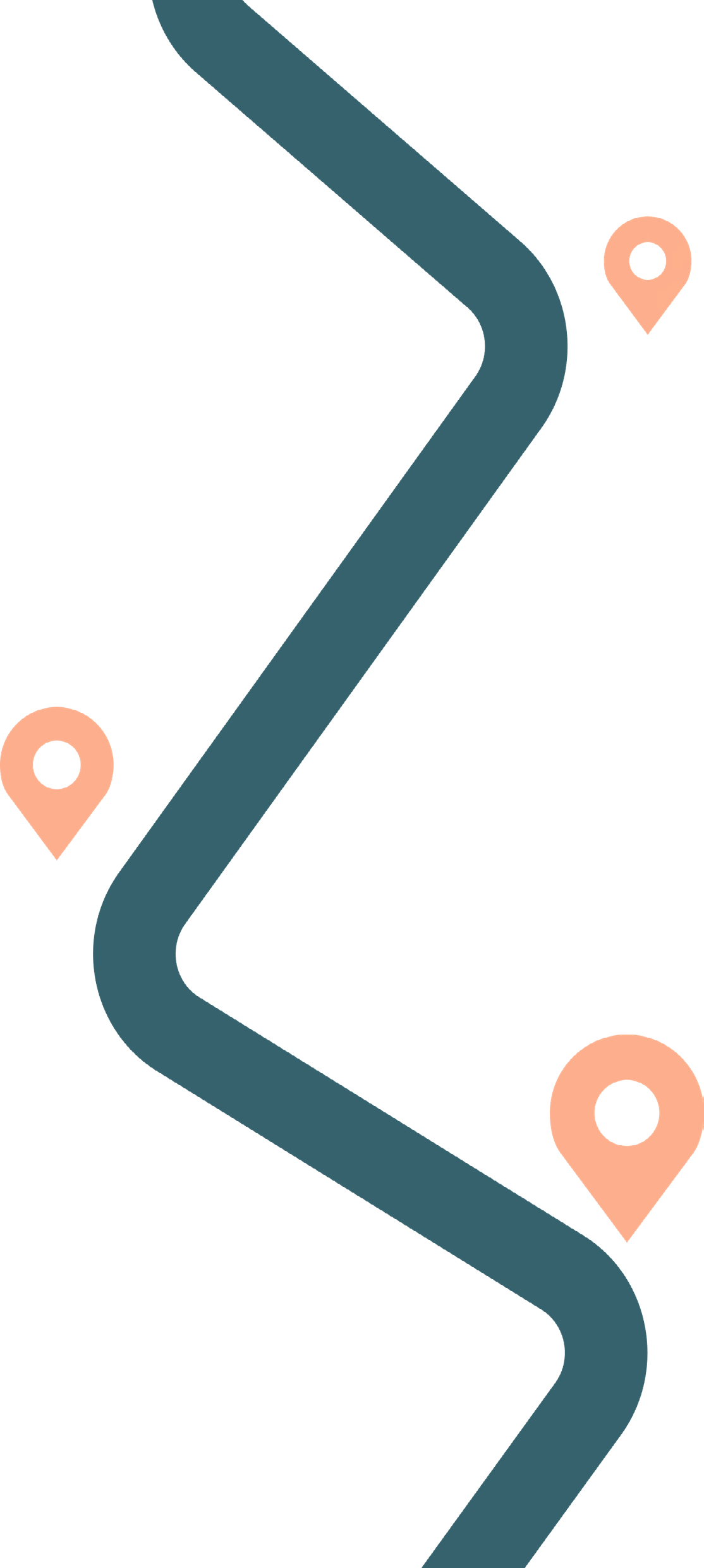 Now what?
Take action
Action
By whom?
By when?
<text>
<text>
<text>
Tip: What action do you need to take before you even start to increase your chances of success?
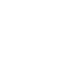 3
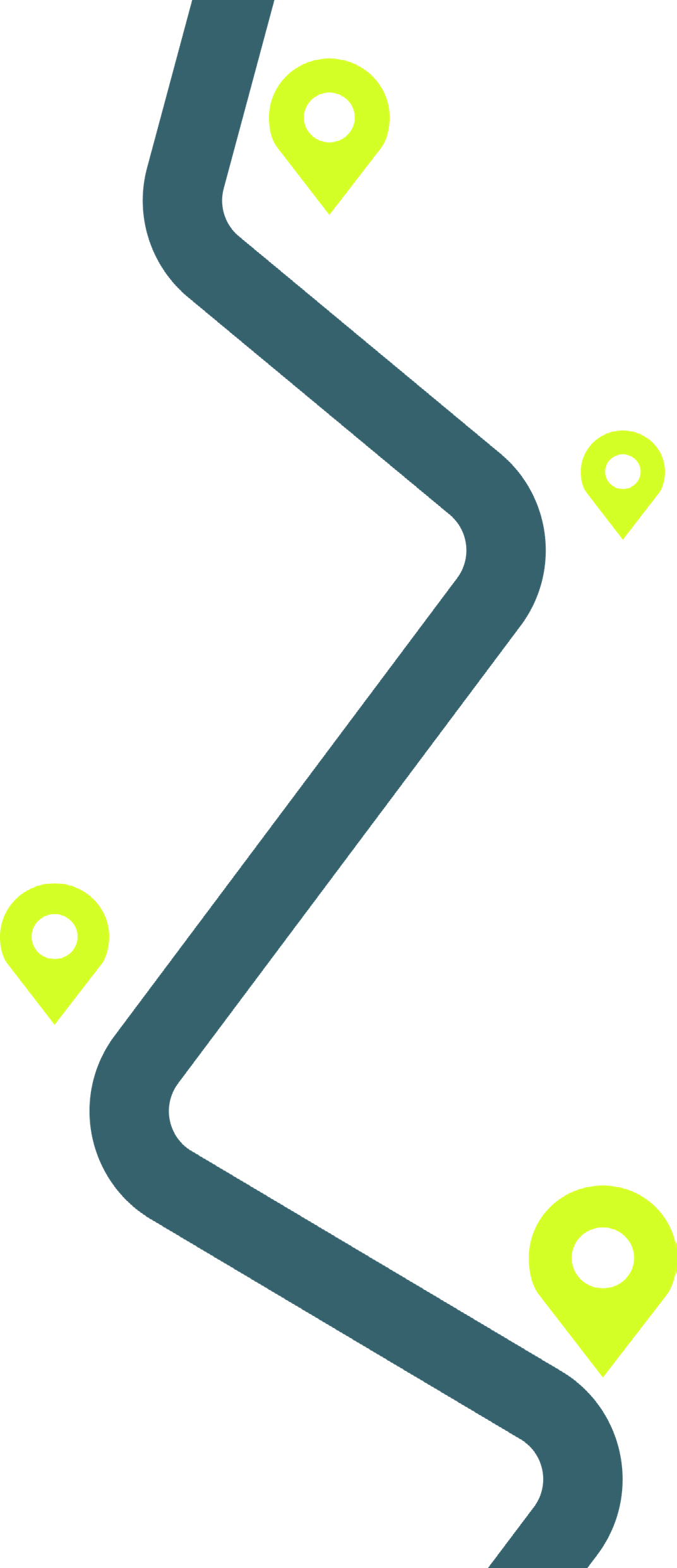 My Change Journey: Start Strong
Tip: Keep your vision and benefits in clear view to help you prioritize.
My Destination:
<text>
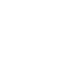 What do we want to tell people? 
Why this? Why now?
<text>
Tip: Think about what’s important and urgent for your audience.
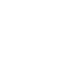 Who needs to be involved?
<text>
Tip: Who needs to test the change, model the change, and encourage change? What do they need?
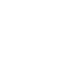 What concrete first steps do we want people to take?
<text>
Tip: What can you do to make it easier for everyone to take the first step? How can you make this simpler?
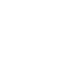 What are we communicating and how?
<text>
Tip: Is your message consistent with your vision, clear about the first steps, and in language that your audience will understand?
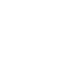 4
1
3
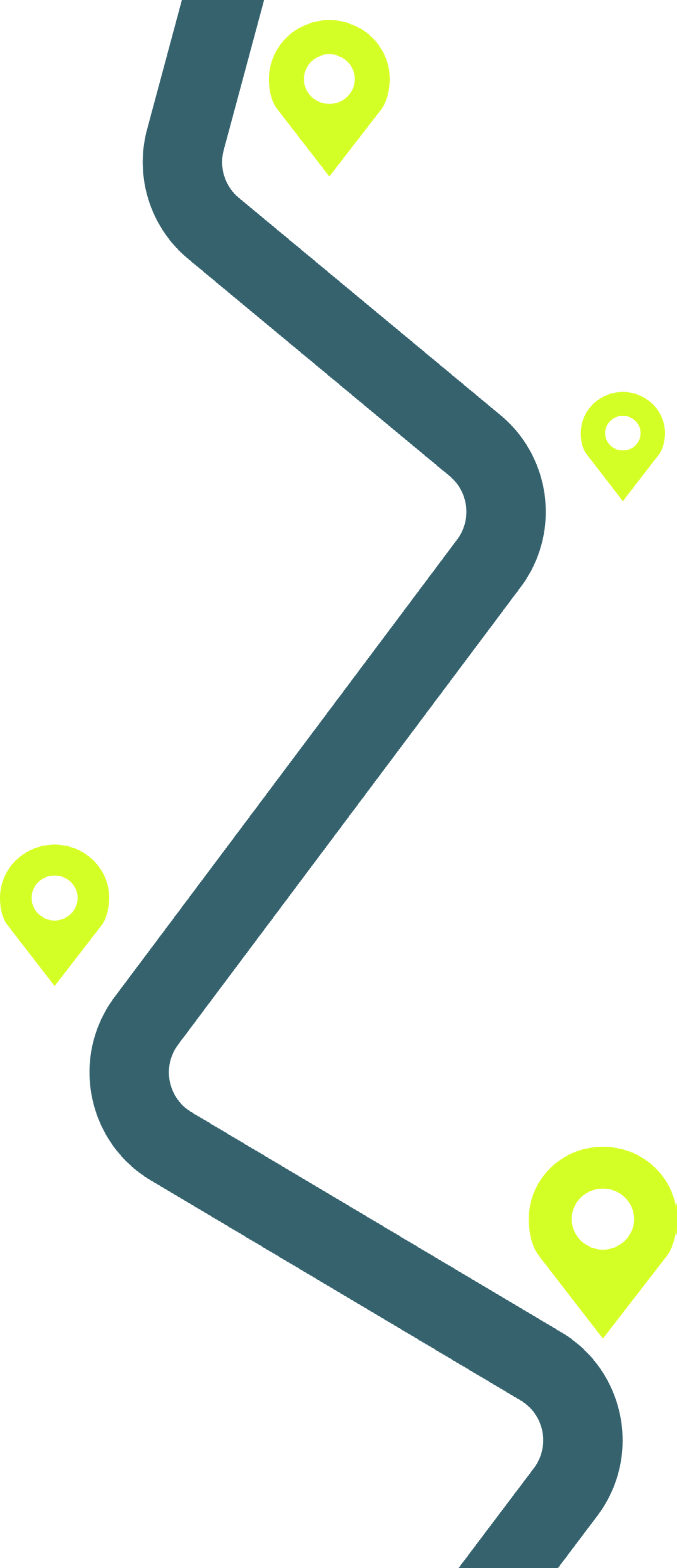 Now what?
Take action
Action
By whom?
By when?
<text>
<text>
<text>
Tip: Is there anyone else who can help you here?
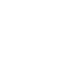 5
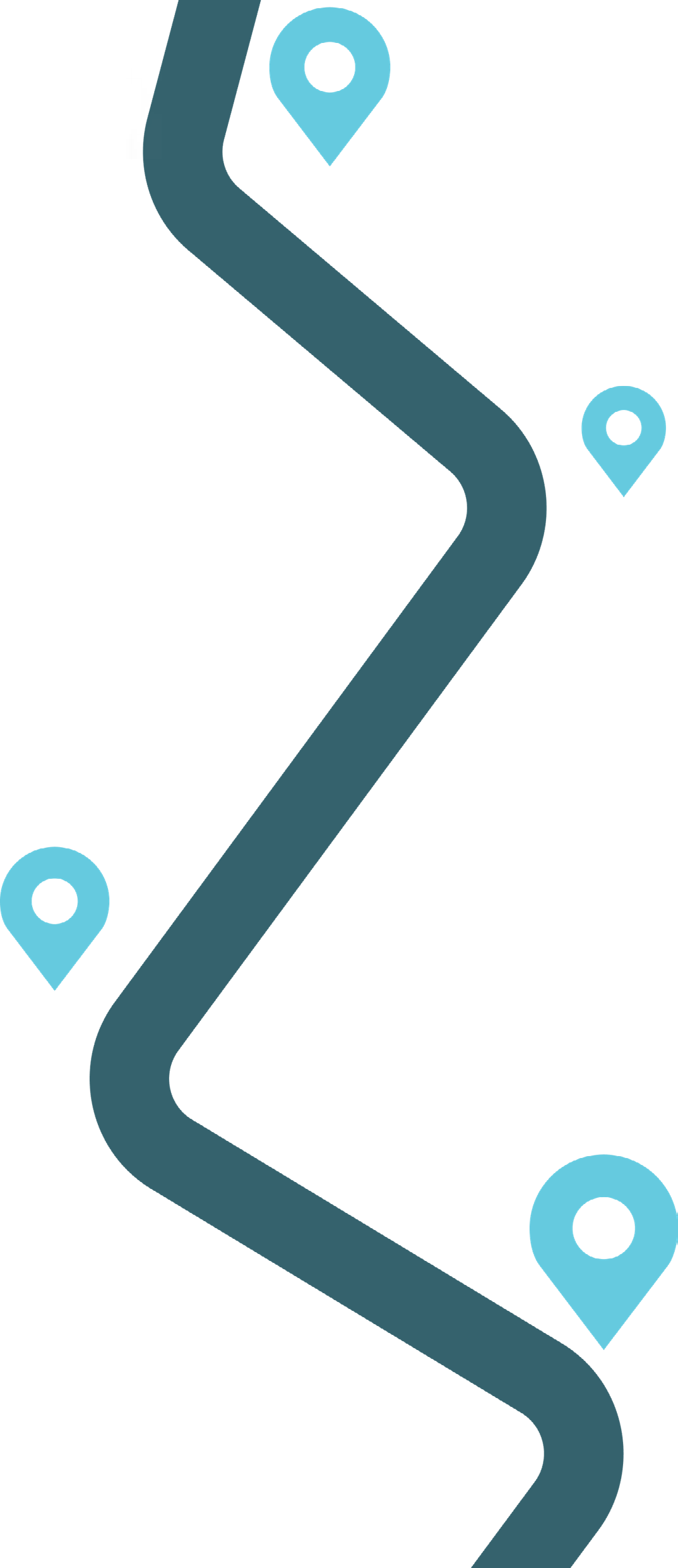 My Change Journey: Progressing Well
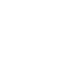 Tip: Plan these steps to reinforce your change BUT be prepared to adapt along the way.
My Destination:
<text>
Tracking progress
<text>
Tip: What will help us understand how people feel about change and the extent to which our vision has been adopted?
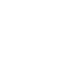 Process for adapting to feedback
<text>
Tip: Think about how you can try new ideas and how you will work with others.
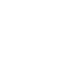 Who is involved in this phase?
<text>
Tip: Prepare to get others involved once the feedback is in.
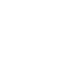 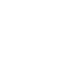 What are the concrete next steps?
<text>
Tip: If you have specific plans for a second phase to reinforce new skills and
behavior, add them here, but be prepared to change!
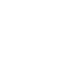 Tip: You might not know what you are going to say at the start of the program, but you
will need a plan to continue to
communicate.
What are we communicating?
To who and how?
6
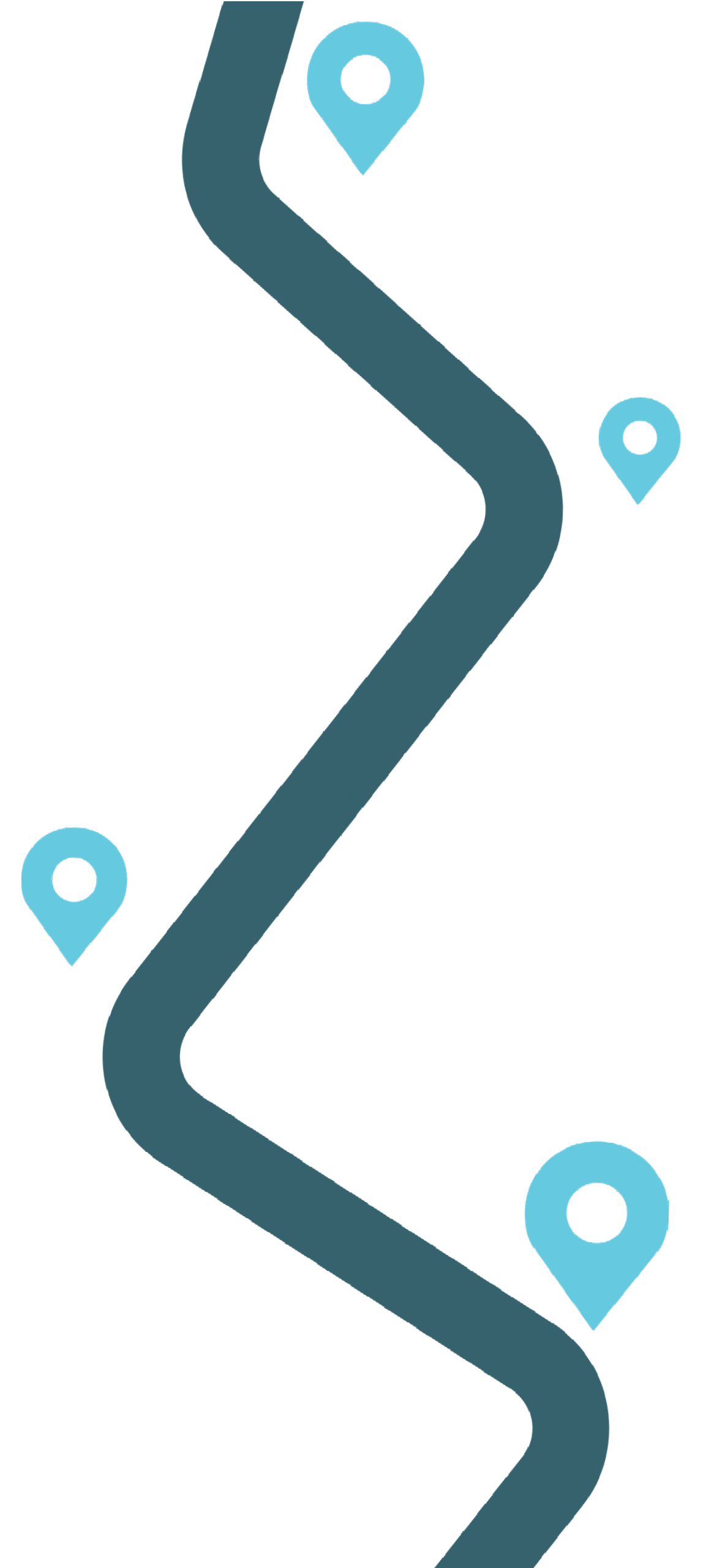 Now what?
Take action
<text>
<text>
<text>
Tip: Is there anyone else who can help you here?
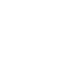 7
My Change Journey: Maintaining Momentum
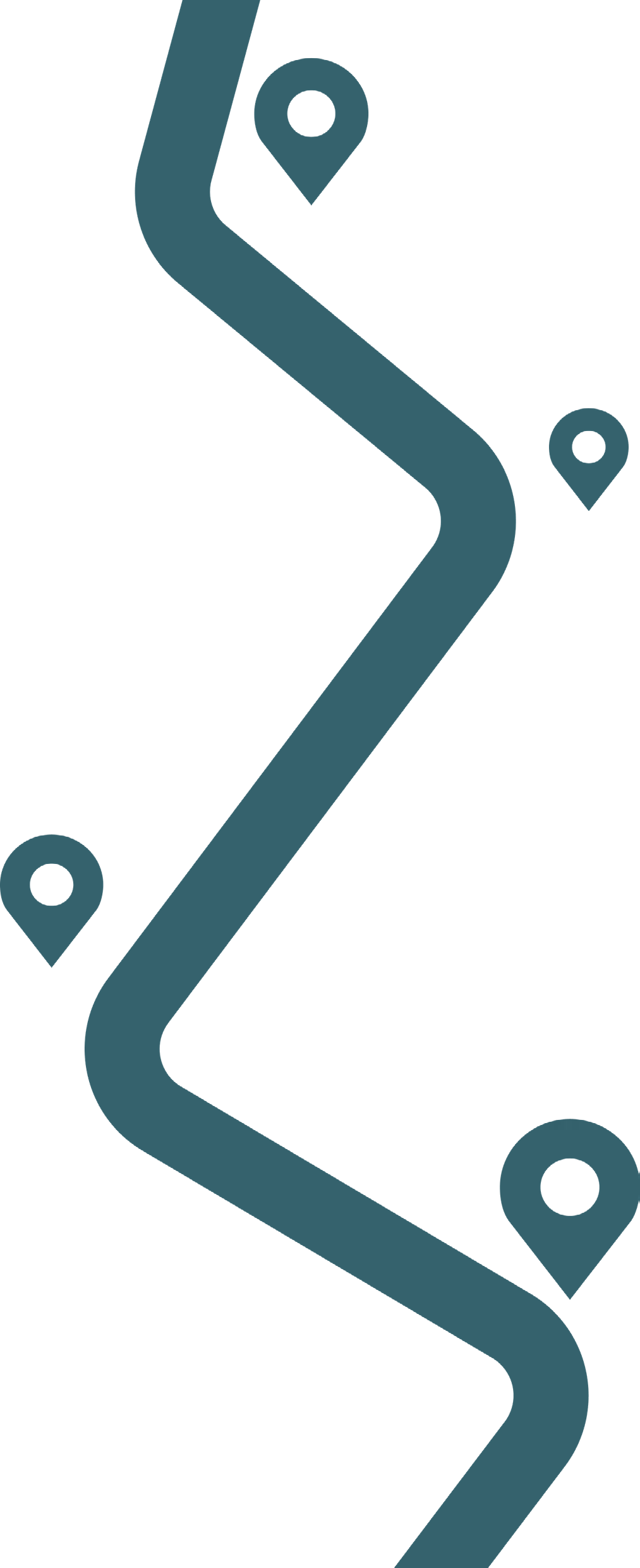 Change is successful when it carries on without you!
My Destination:
<text>
How can I embed new habits?
<text>
Tip: What nudges and reminders can you build in?
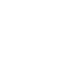 How can we help others tell their story?
<text>
Tip: What questions can you ask to encourage reflection? How can you encourage an environment where progress is celebrated?
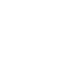 How can others own the journey?​
<text>
Tip: How do you harness community?
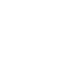 What can you do next to embed change?
<text>
Tip: What is coming up next? How can you leverage this change in your next project?
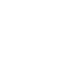 8
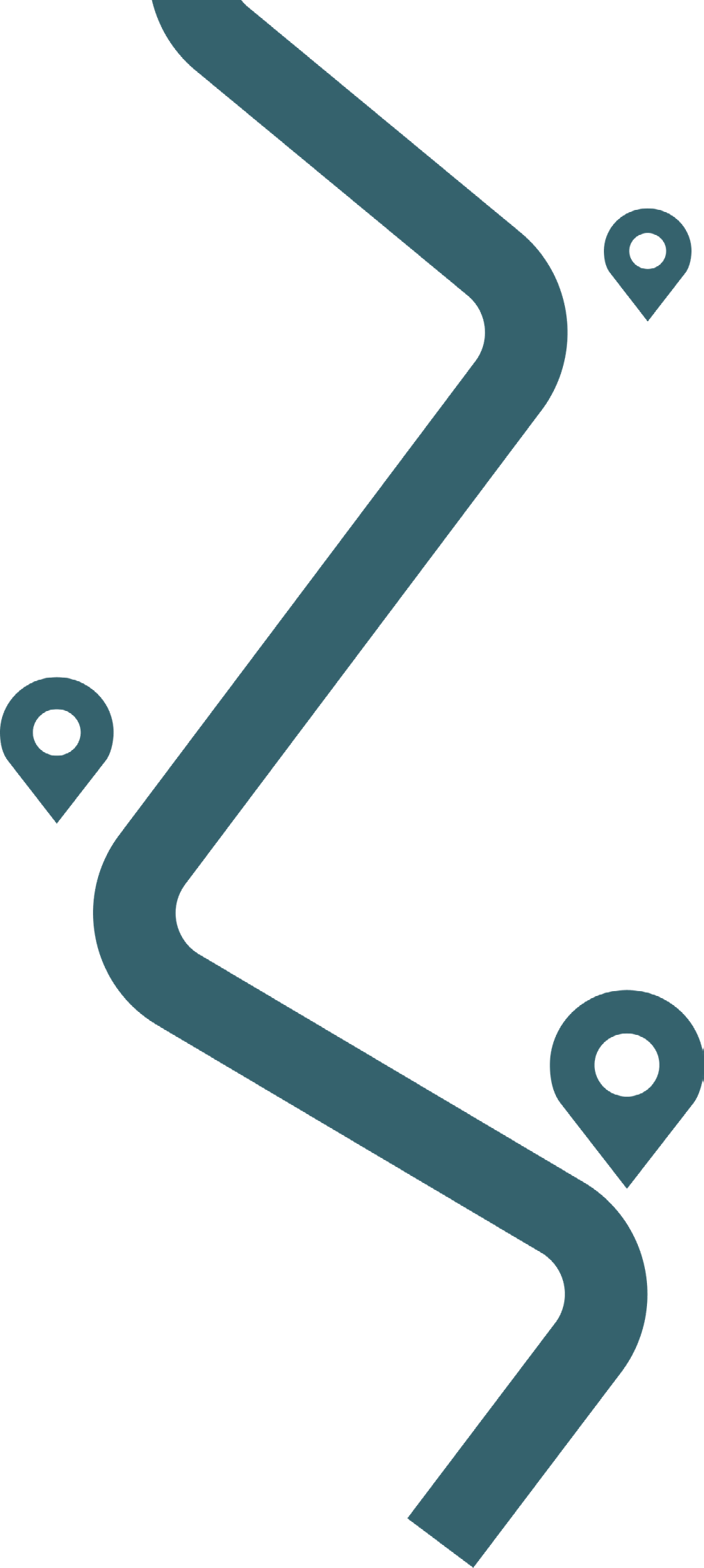 Now what?
Take action
<text>
<text>
<text>
Tip: Don’t forget to reflect on the lessons YOU have learned from this
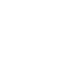 9
Your Change Journey Planner
Example
Encouraging self-directed learning​
Scenario

A successful, global food manufacturing organization is looking to roll out a new global content library to its sales and manufacturing teams to support its value of “people first.”
Exit interviews highlighted that the number one reason that people are leaving is lack of development opportunities.
Current development opportunities are focused on leadership, supporting high performers, onboarding, and mandated training but were limited due to face-to-face delivery and lack of time and resources. The L&D team is introducing this new approach to put both the opportunity and ownership back in the hands of the individuals and their teams.
They have used focus groups, analyzed data, and branded their new strategy “Recipe for Success” with the launch of the brand involving:
A 30-day campaign of micro challenges to encourage participation and raise awareness.
An easy-to-use platform fo provide access to content for all.
Tools and tips for managers.
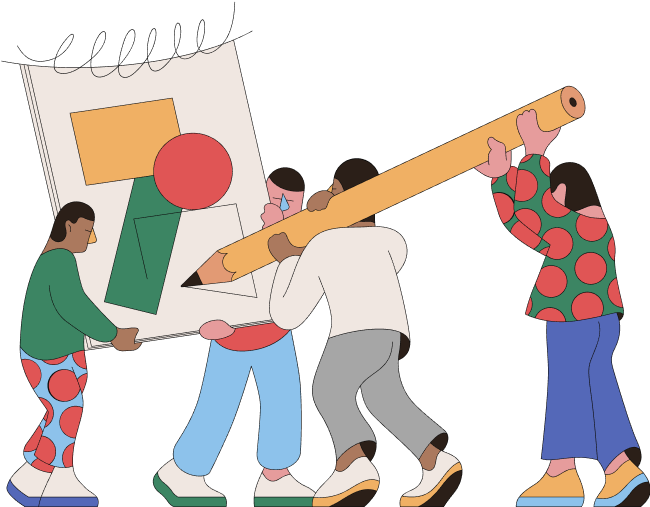 This example change journey shows considerations and questions to ask over time to ensure that the initiative is a success.
10
My Change Journey: Get Ready
My Destination:
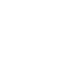 Tip: What will successful change look like to everyone involved? What’s in it for them? Why is this a necessary change journey?
Establishing a culture of self-directed learning that helps individuals to flourish

We will have arrived in the change journey when individuals are setting their own goals, planning to achieve them, accessing resources to help, asking for help, and sharing learning with others.
We have an urgency to address this now because everyone needs to be ready for rapid change in our industry and it is essential to slow down current staff attrition.
Training – limited to a few, history of being spoon-fed
Previous libraries had been introduced but were not used for the following reasons:
Didn’t know where to start or why it was relevant.
Unaware of resources/difficult to find.
Managers unsupportive.
Lack of motivation.
Clunky log-in.
That said, there were some areas of success. New program needs to remove friction in the above areas – simpler log-in, clear advice to managers and individuals.
Where are we now?
Tip: What’s already working? What might trip you up? Is there anything you can do to remove friction?
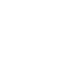 Individuals
We want them to take charge of their own learning to support their work and careers.
We want them to set goals, find and use relevant support in the content library, practice, and share with others.
They may feel fearful that they don’t have what it takes or feel annoyed at the loss of existing learning.
Managers
We want them to create time for individuals to learn and opportunities to practice.
They may feel irritated at being asked to do even more.
Senior leaders
We are looking for engagement and endorsement, but they may feel reluctant to change ( the leadership programme worked fine for them!).
Who do we want on this journey?
Tip: What do you want from stakeholders? How do they feel about their current circumstances and the change proposed? What might create more urgency?
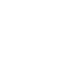 11
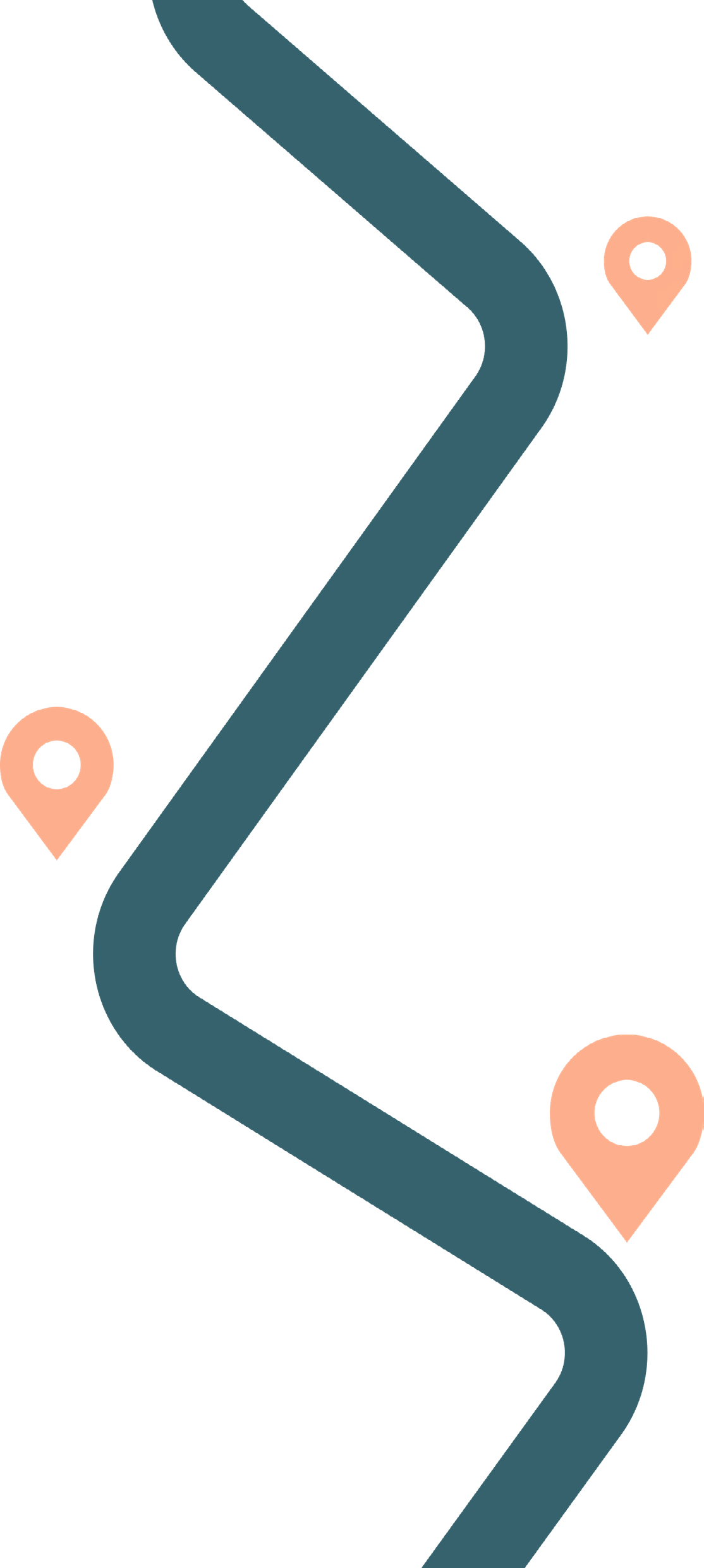 Now what?
Take action
Action
By whom?
By when?
Establish ongoing steering board.
Which departments are doing this well? Are they willing to share?
Work with IT to explore how to integrate the new platform into existing workspaces
<text>
<text>
Tip: What action do you need to take before you even start to increase your chances of success?
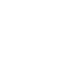 12
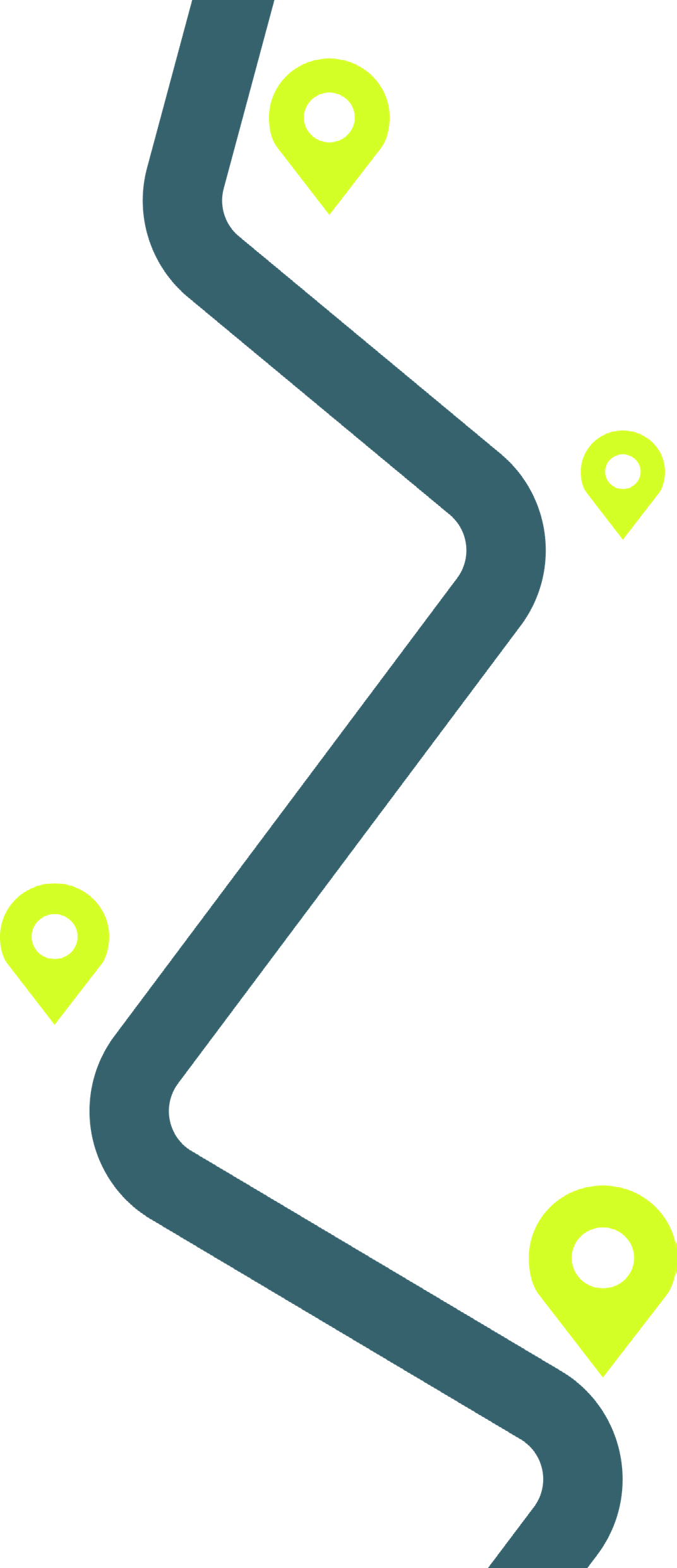 My Change Journey: Start Strong
Tip: Keep your vision and benefits in clear view to help you prioritize.
My Destination:
Establishing a culture of self-directed learning that helps individuals to flourish
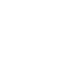 What do we want to tell people? 
Why this? Why now?
We are introducing this to support:
Inclusion – development opportunities for all .
Future-ready – for change facing our company and for the opportunities in your career.
Messages will be shared under the “Recipe for success” campaign.
Tip: Think about what’s important and urgent for your audience.
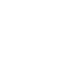 Who needs to be involved?
Senior leaders – asking them to share their vision, commitment, favorite content and why.
Managers – encouraging team involvement, creating space to share lessons learned .
Individuals – creating goals and plans for the future.
Internal comms/marketing – to help with launch messaging
Tip: Who needs to test the change, model the change, and encourage change? What do they need?
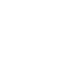 What concrete first steps do we want people to take?
Managers – encourage team involvement within the first week.
Individuals – sign up to the recipe for success challenge and take part in the first activity.
Senior leaders – demonstrate how they have completed the first recipe for success challenge.
Tip: What can you do to make it easier for everyone to take the first step? How can you make this simpler?
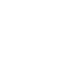 What are we communicating and how?
Campaign name: Recipe for success
Awareness campaign including senior leader endorsement.
30-day challenge to encourage early action.
Managers briefing and toolkit.
Tip: Is your message consistent with your vision, clear about the first steps, and in language that your audience will understand?
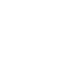 13
1
3
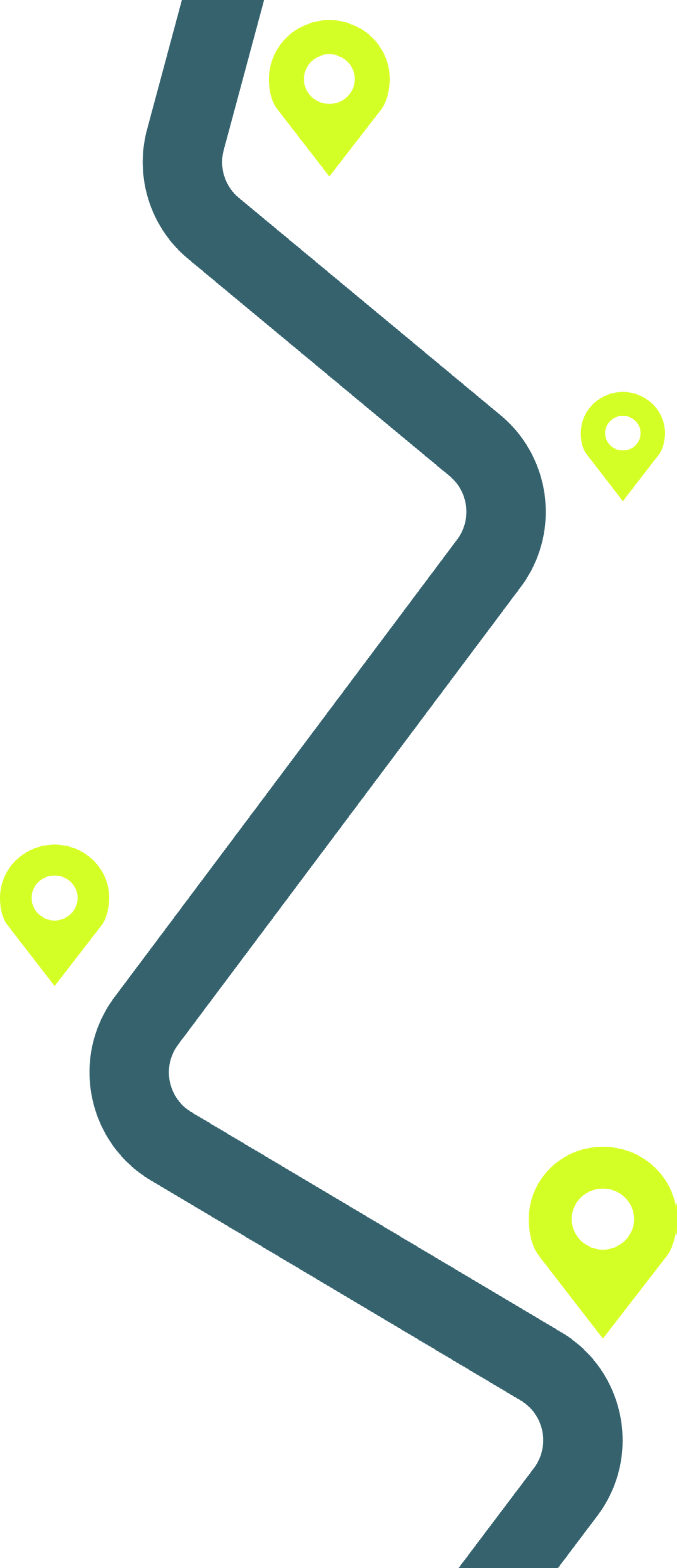 Now what?
Take action
Action
By whom?
By when?
Test core messages with focus groups/steering committee.
Agree on 30-day challenge steps.
Finalise marketing and brand of the campaign.
Capture and share stories from early adopters.
<text>
<text>
Tip: Is there anyone else who can help you here?
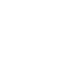 14
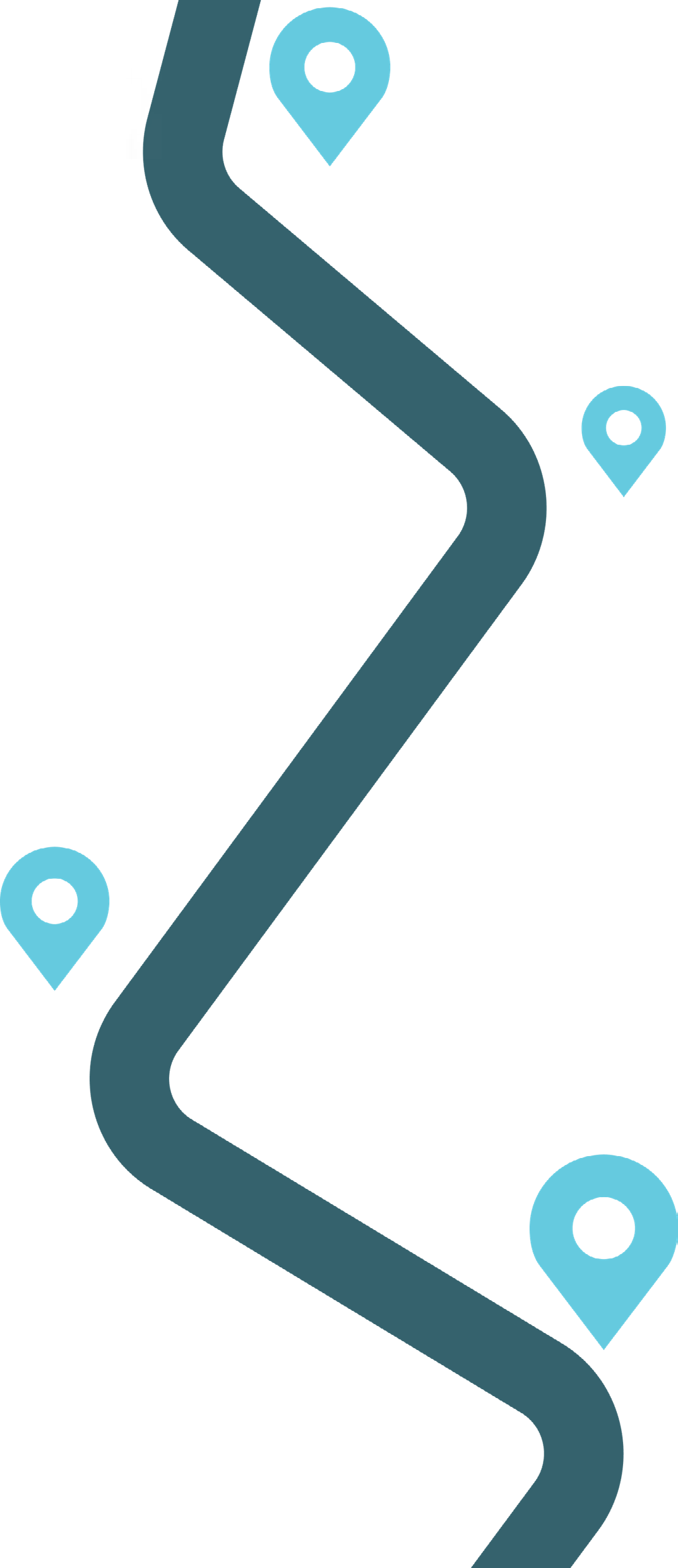 My Change Journey: Progressing Well
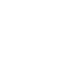 Tip: Plan these steps to reinforce your change BUT be prepared to adapt along the way.
My Destination:
Establishing a culture of self-directed learning that helps individuals to flourish
Platform data on engagement and completion.
Social sentiment from online chat.
Focus groups with individuals and managers.
Stories and recommendations shared.
Marketing data on successful engagement.
Tracking progress
Tip: What will help us understand how people feel about change and the extent to which our vision has been adopted?
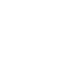 Process for adapting to feedback
Review initial data with steering committee after 30-day challenge to spot improvements for communication strategy, platform and technology, and skills and resources required
Tip: Think about how you can try new ideas and how you will work with others.
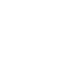 Who is involved in this phase?
Steering committee.
Focus groups.
Line managers.
Supporting departments – e.g., IT or communications.
Tip: Prepare to get others involved once the feedback is in.
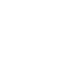 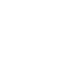 What are the concrete next steps?
Recipe for success phase two considerations:
Reviewing onboarding and management training so that the recipe for success campaign is reinforced in existing programs.
Supporting team application of the program to team goals.
Tip: If you have specific plans for a second phase to reinforce new skills and
behavior, add them here, but be prepared to change!
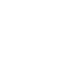 Tip: You might not know what you are going to say at the start of the program, but you
will need a plan to continue to
communicate.
Success stories – via newsletter, video, and social platforms.
Tools and tips for phase two.
Specific team guidance – how to use recipe for success in a team context.
What are we communicating?
To who and how?
15
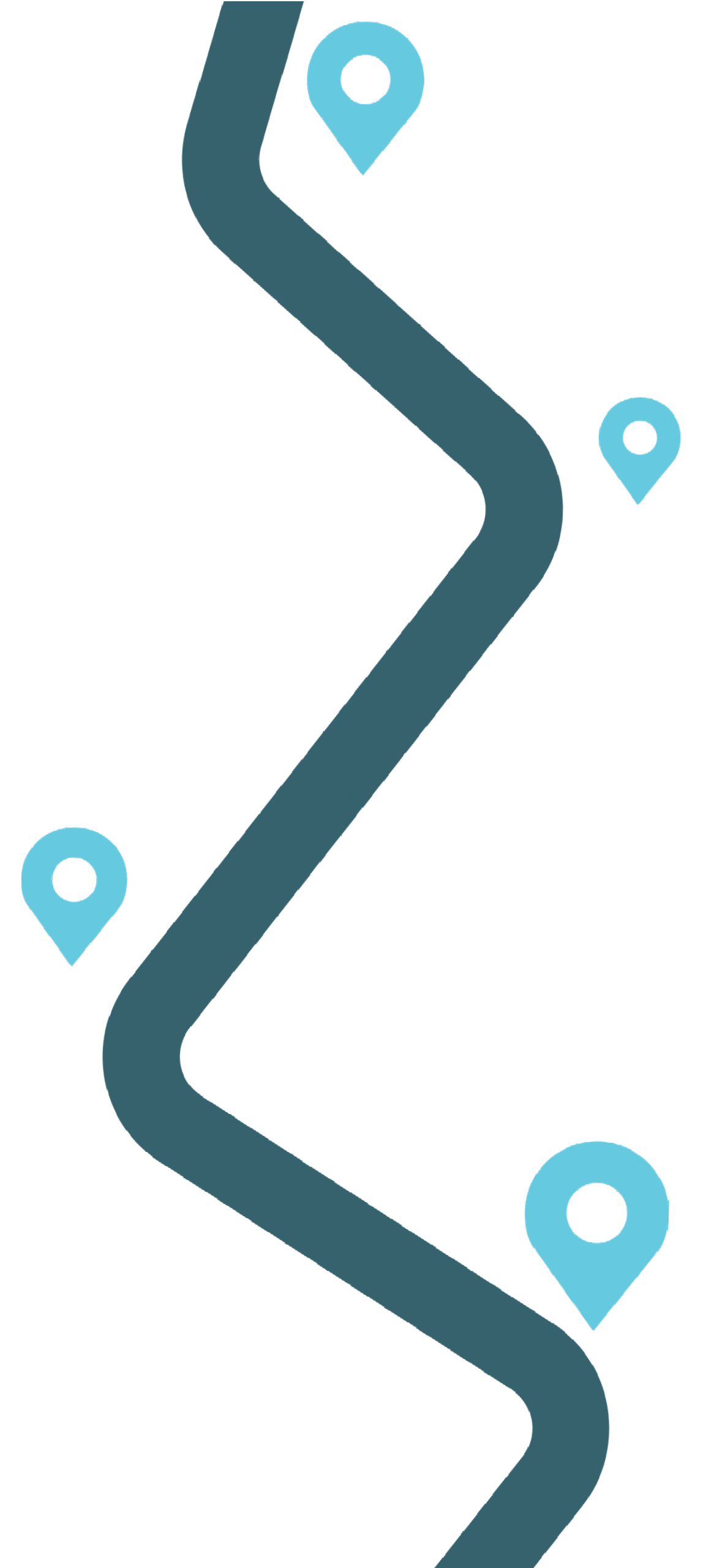 Now what?
Take action
Regular review of data with steering committee
Working with managers to identify best applications
<text>
<text>
Tip: Is there anyone else who can help you here?
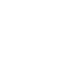 16
My Change Journey: Maintaining Momentum
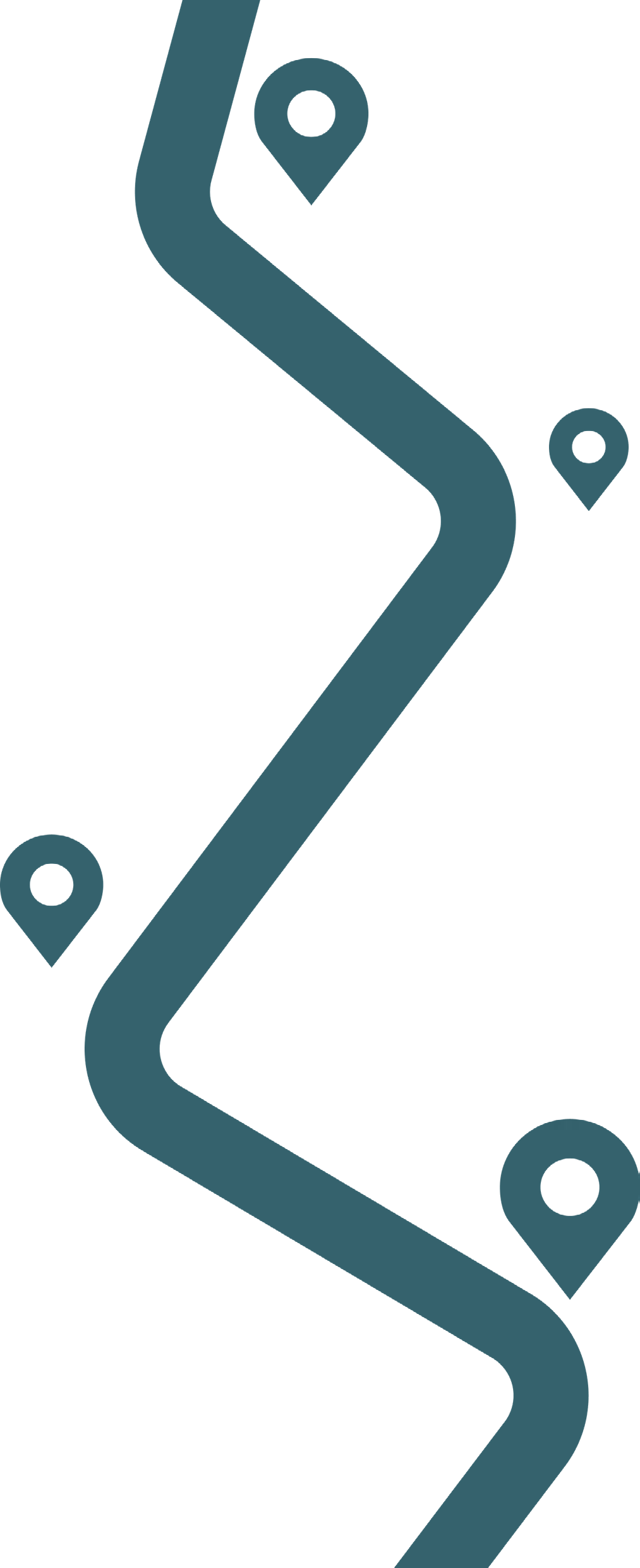 Change is successful when it carries on without you!
My Destination:
Establishing a culture of self-directed learning that helps individuals to flourish
How can I embed new habits?
Establish a calendar of themes.
Use behavioral science ideas to reinforce new behaviors, e.g., EAST: make communication easy, attractive, social, and timely.
Continue to build recipe for success principles into all ongoing L&D initiatives by equipping L&D and HR business partners and learning architects
Tip: What nudges and reminders can you build in?
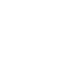 How can we help others tell their story?
Create spaces where individuals can share lessons learned.
Encourage video sharing focusing on how individuals have applied their learning.
Equip in-house coaches and mentors to leverage recipe for success ideas.
Work with talent teams to review how active users of recipe for success are progressing internally.
Tip: What questions can you ask to encourage reflection? How can you encourage an environment where progress is celebrated?
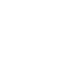 How can others own the journey?​
Make space for user-generated content.
Evaluate and share effective practices that are surfacing within teams.
Support existing communities of practice.
Tip: How do you harness community?
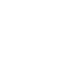 What can you do next to embed change?
Apply lessons learned. What has worked and what can we improve?
Repeat the initial recipe for success 30-day challenge each year.
Tip: What is coming up next? How can you leverage this change in your next project?
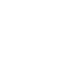 17
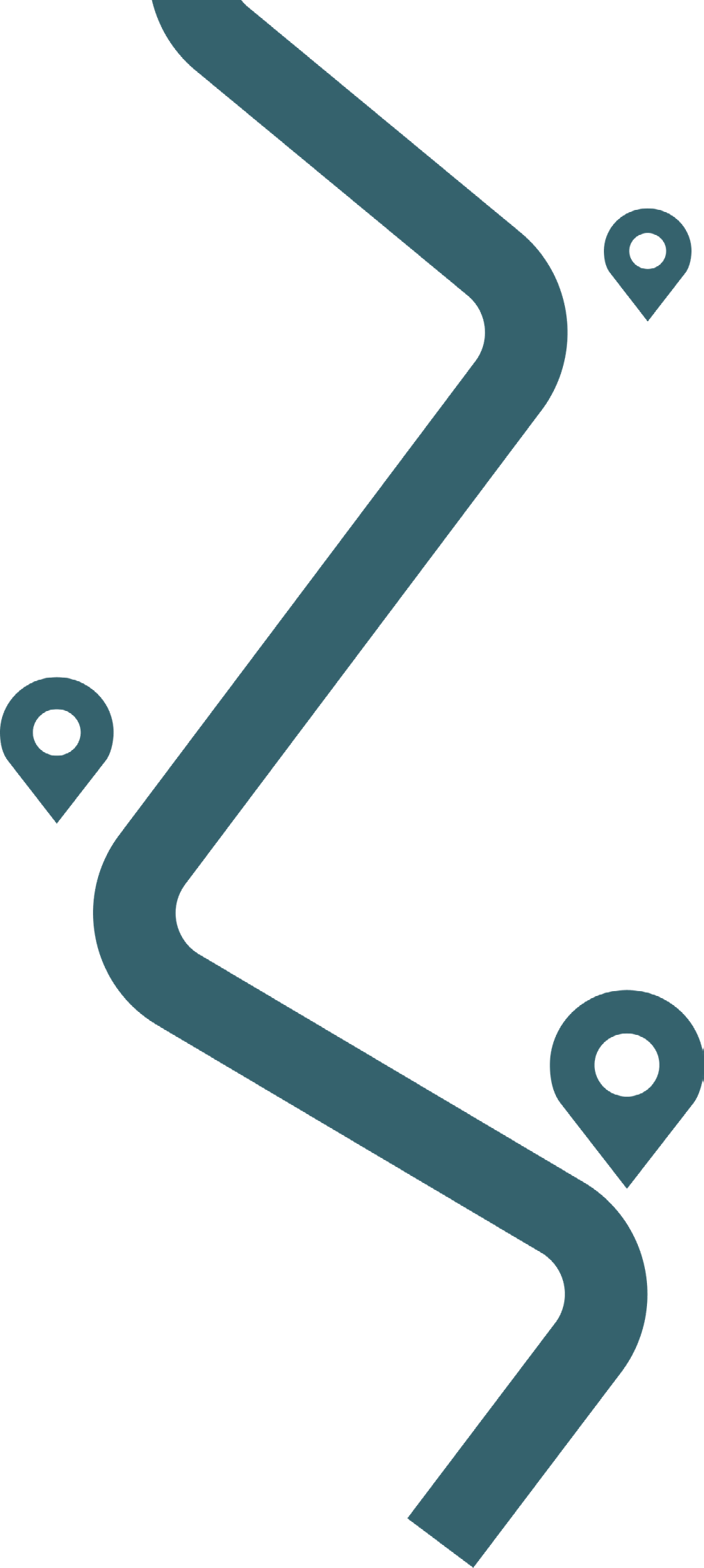 Now what?
Take action
Hold a retrospective six months from start.
Benchmark our approach with others.
Capture lessons learned and update change journey planner.
<text>
<text>
Tip: Don’t forget to reflect on the lessons YOU have learned from this
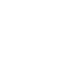 18